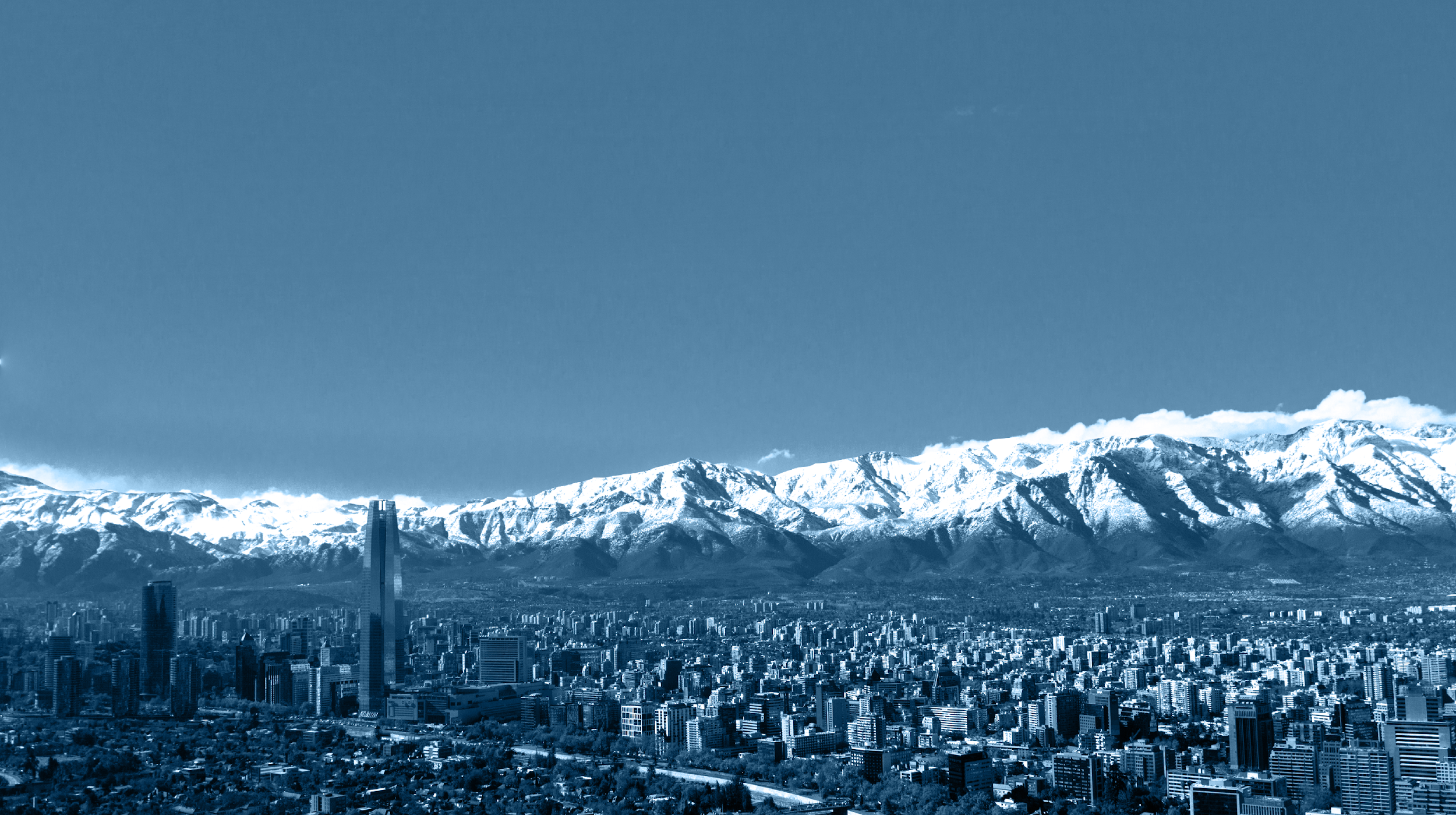 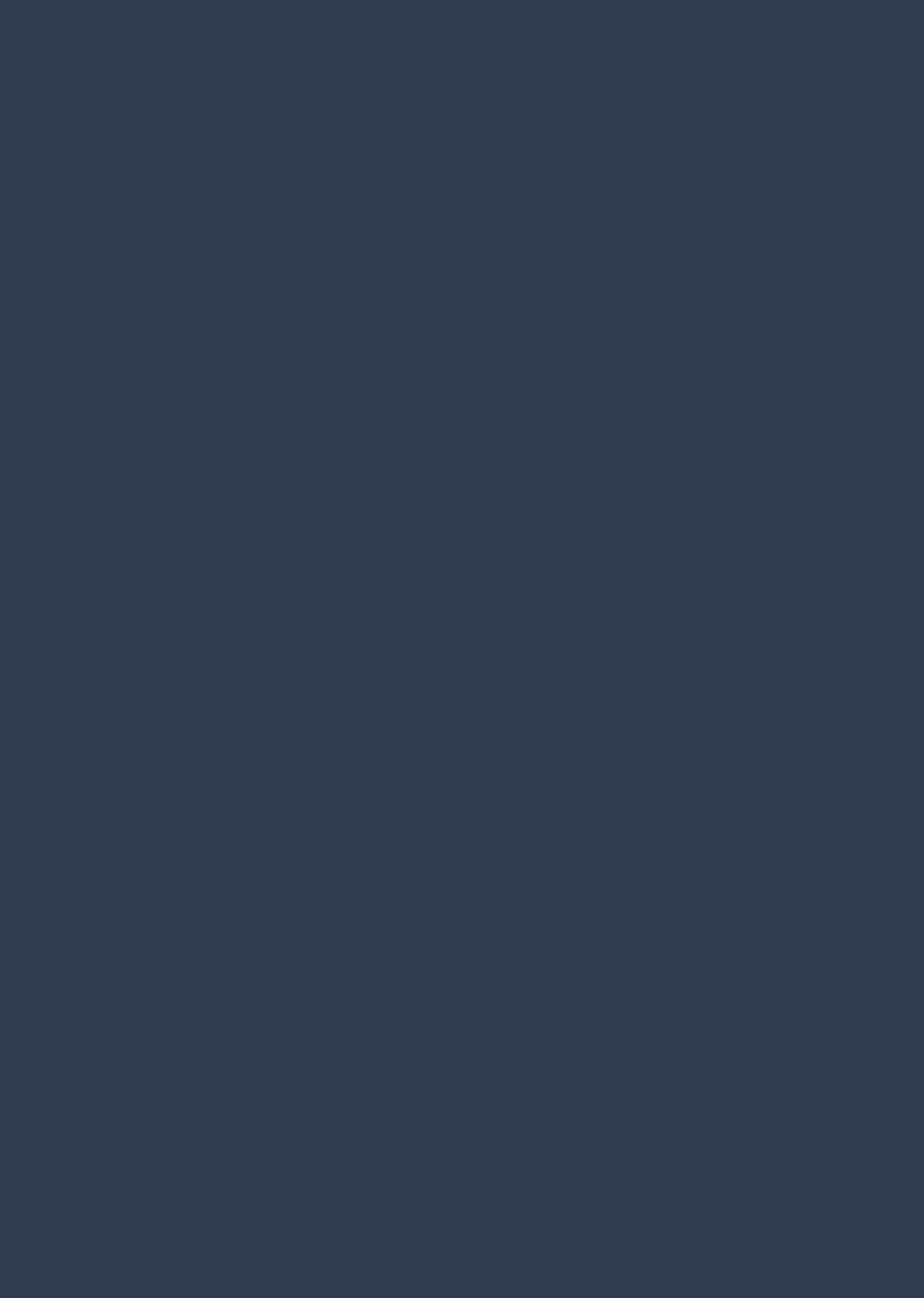 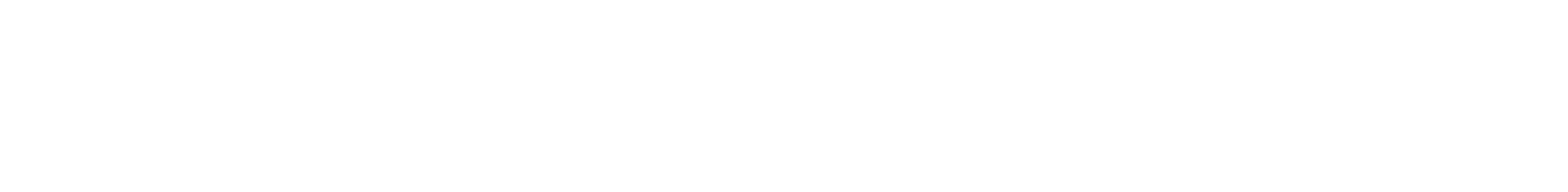 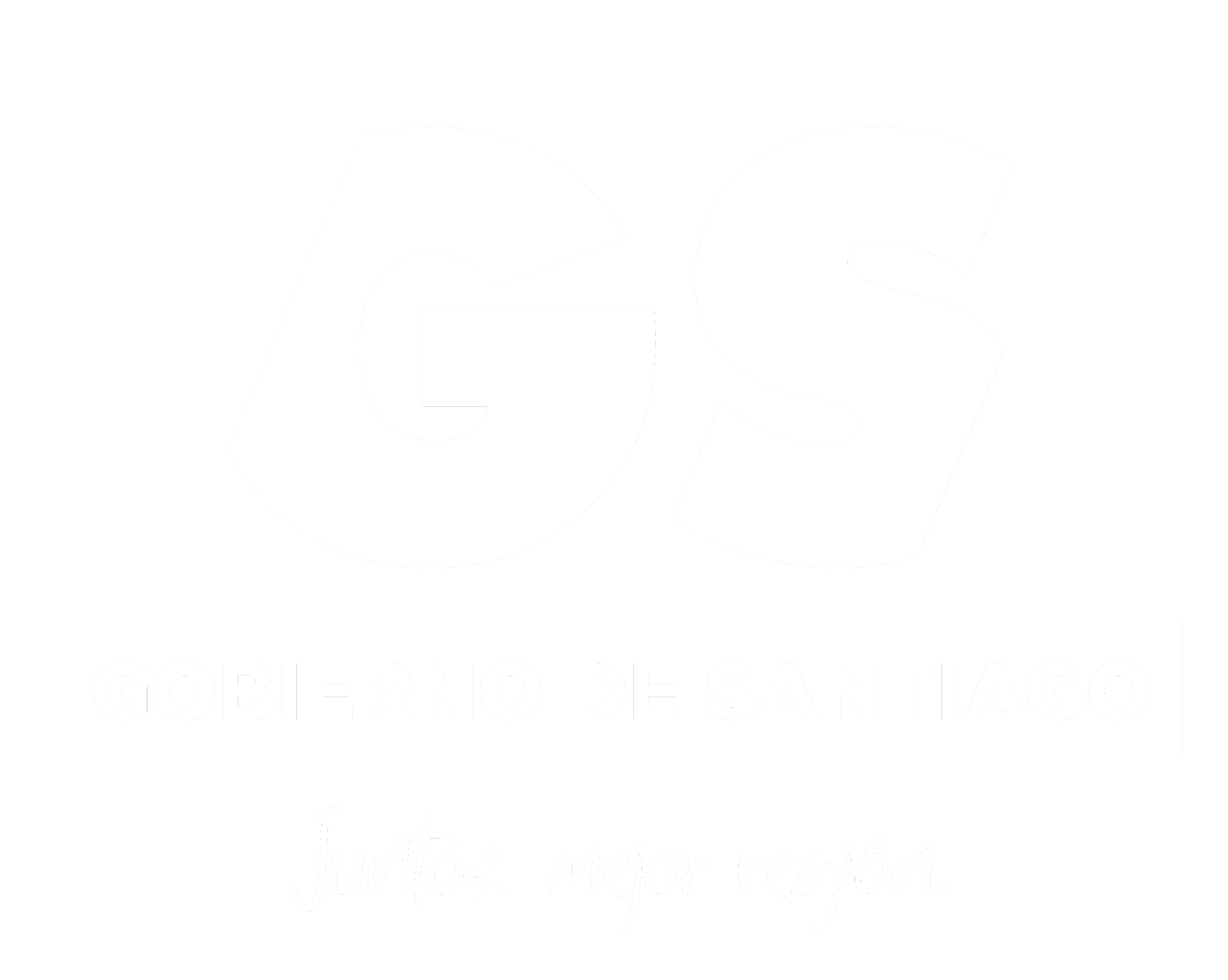 FONDO COMUNIDAD ACTIVA 
8% FNDR 2024
Cronograma Capacitaciones Online
Región Metropolitana de Santiago
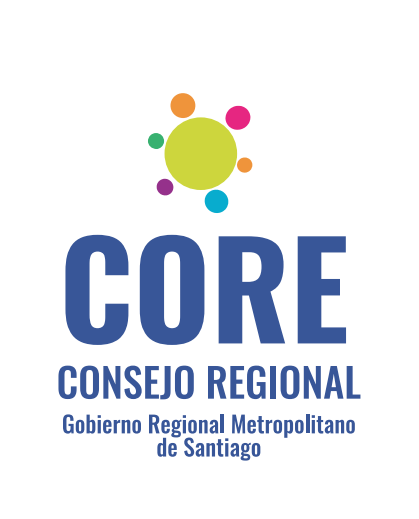 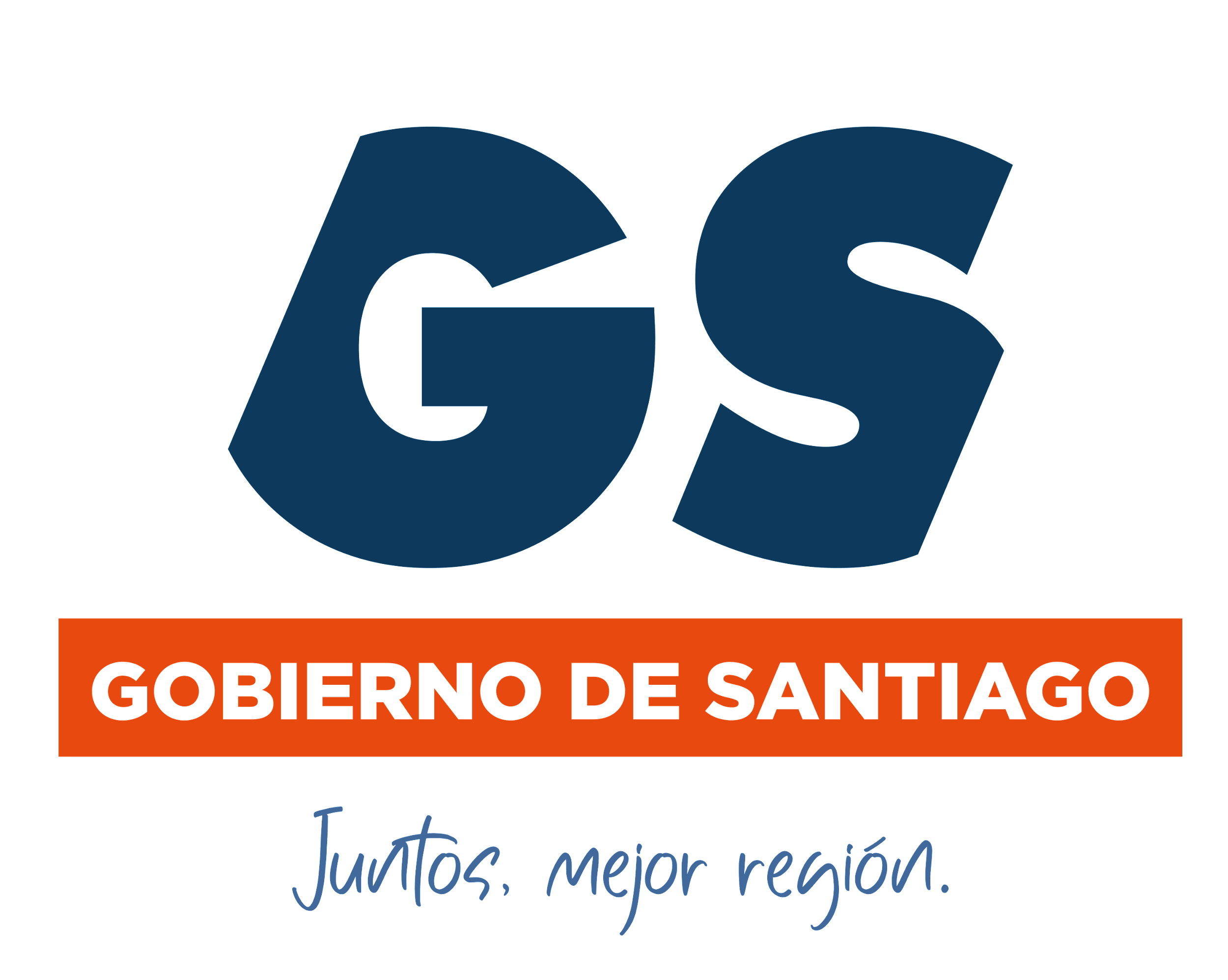 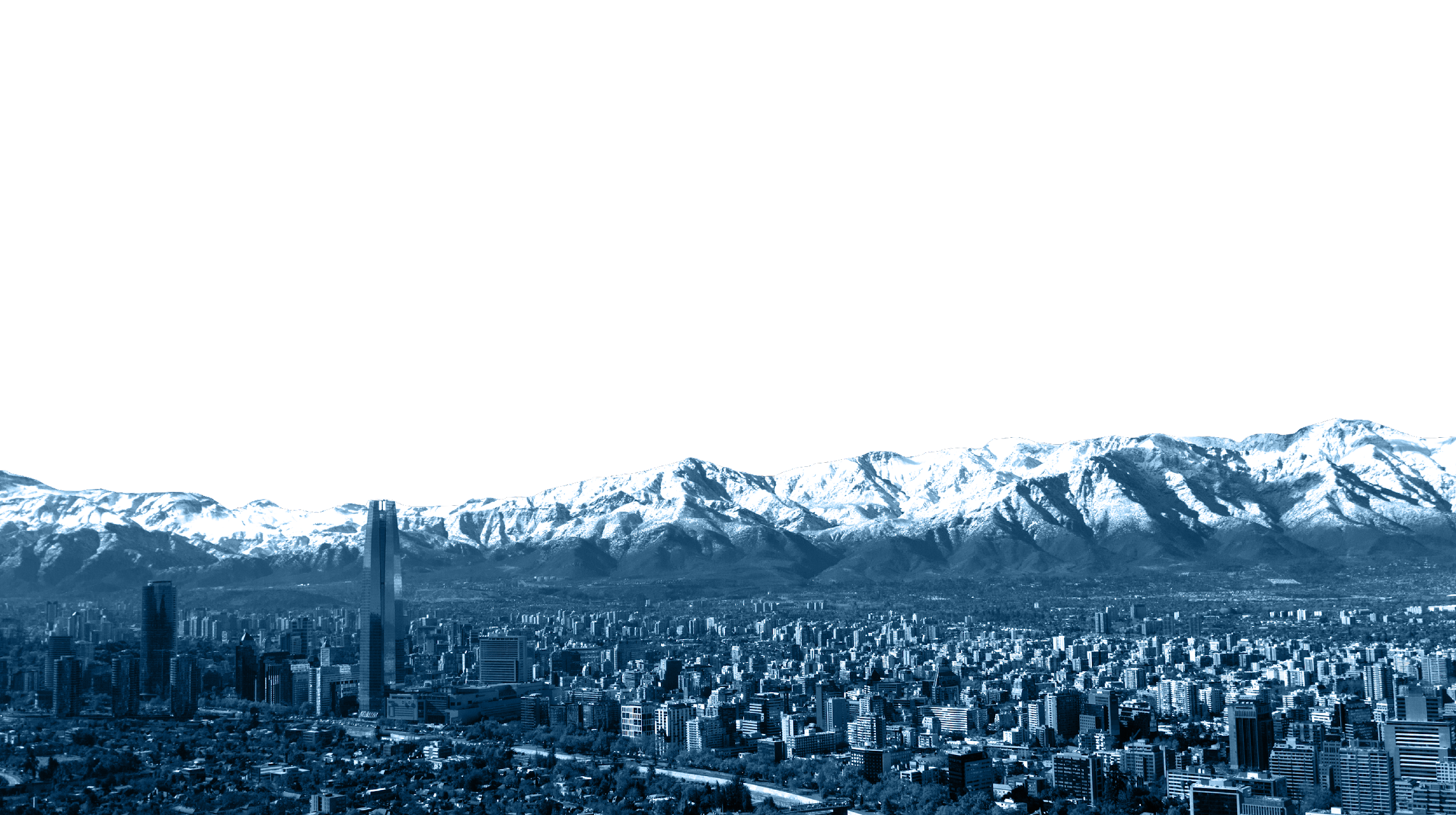 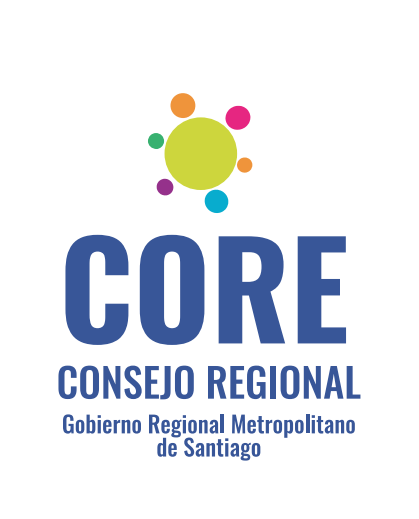 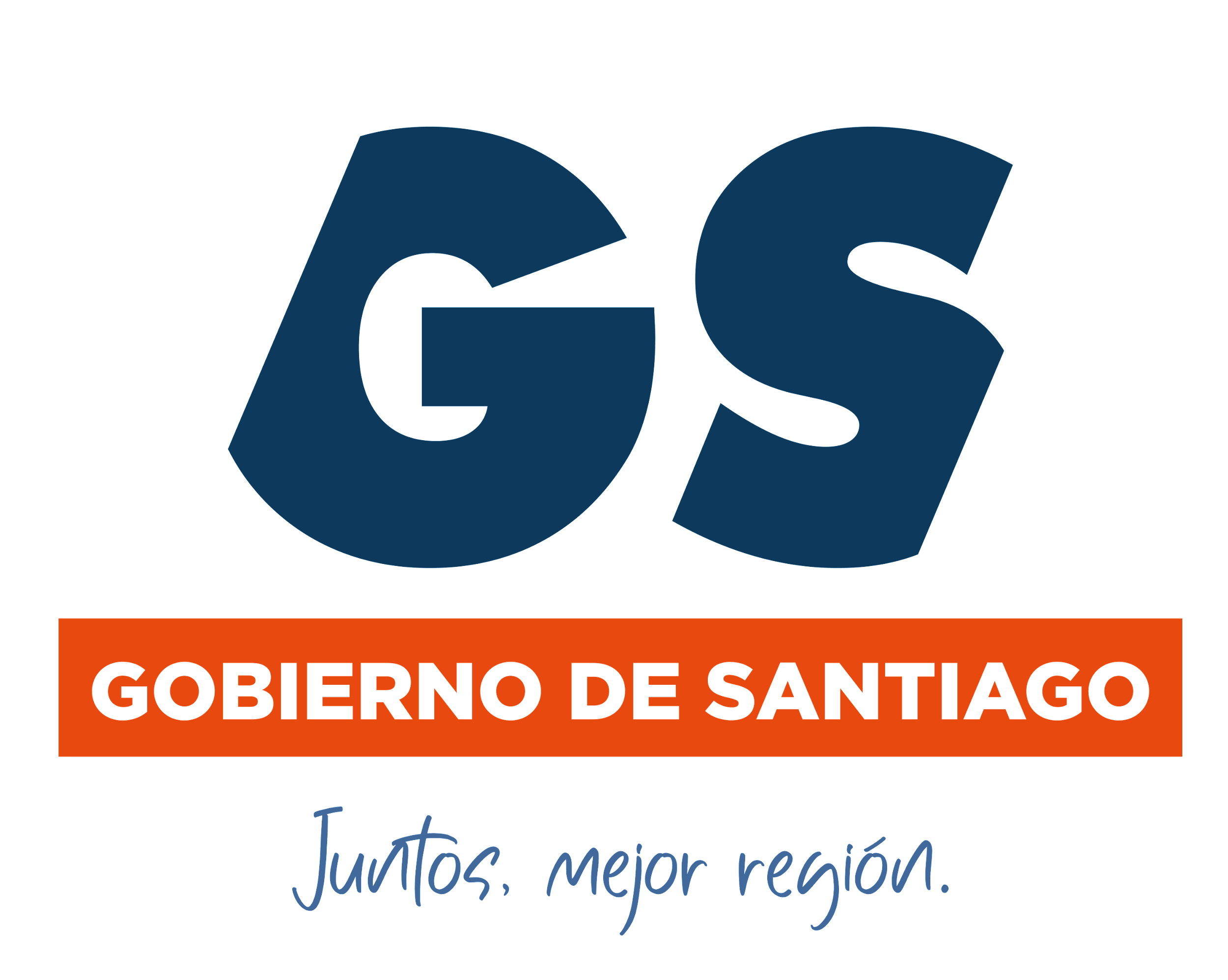 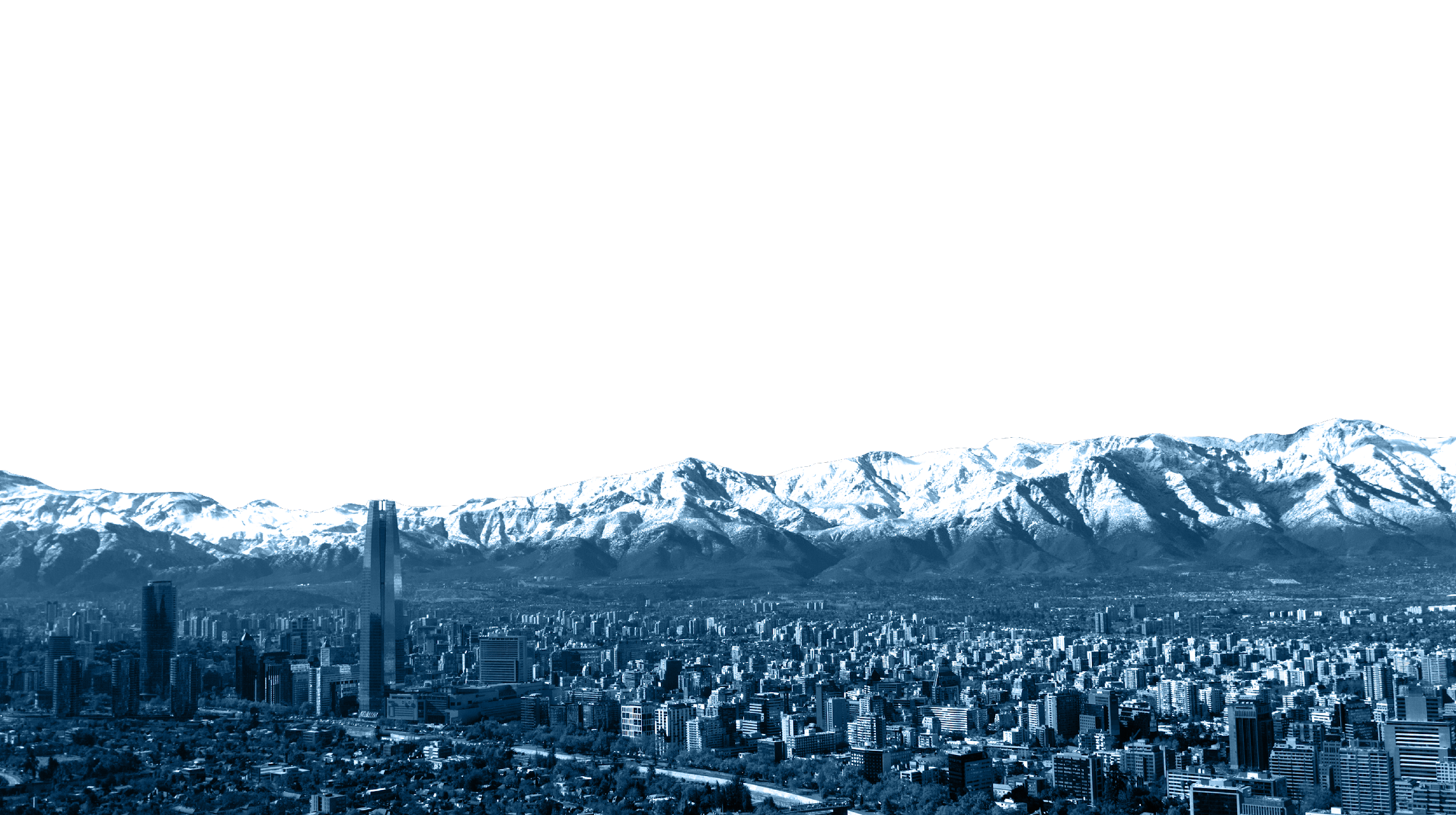 MÁS INFORMACIÓN

 
                                      Call Center +56229253810


                                               
                                      Correo Electrónico : consultasfndr2024@gobiernosantiago.cl


                      
                                      Pagina Web : https://ochoporciento.gobiernosantiago.cl
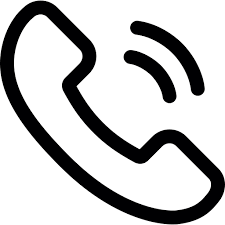 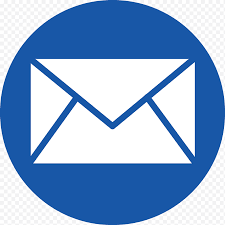 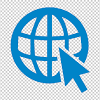 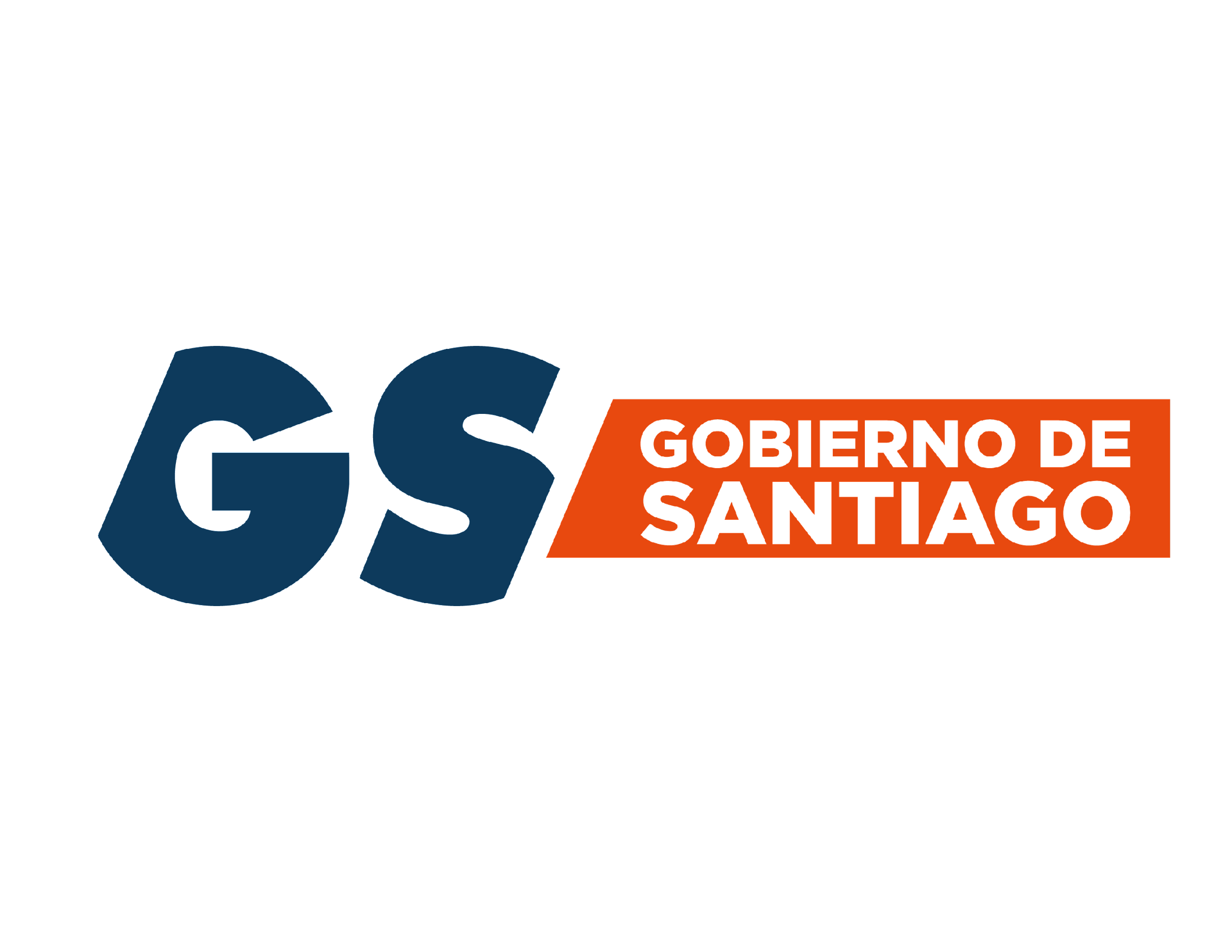 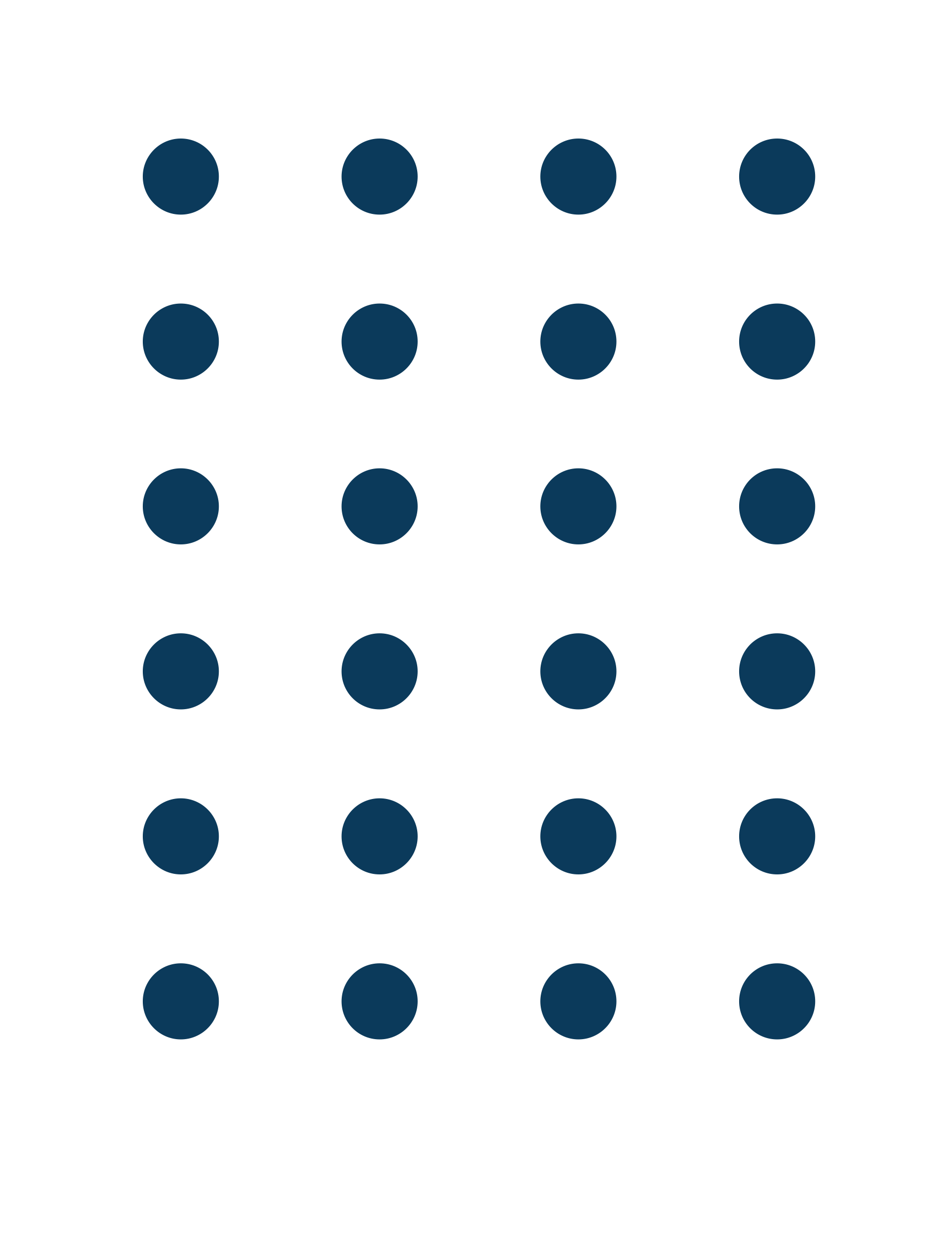 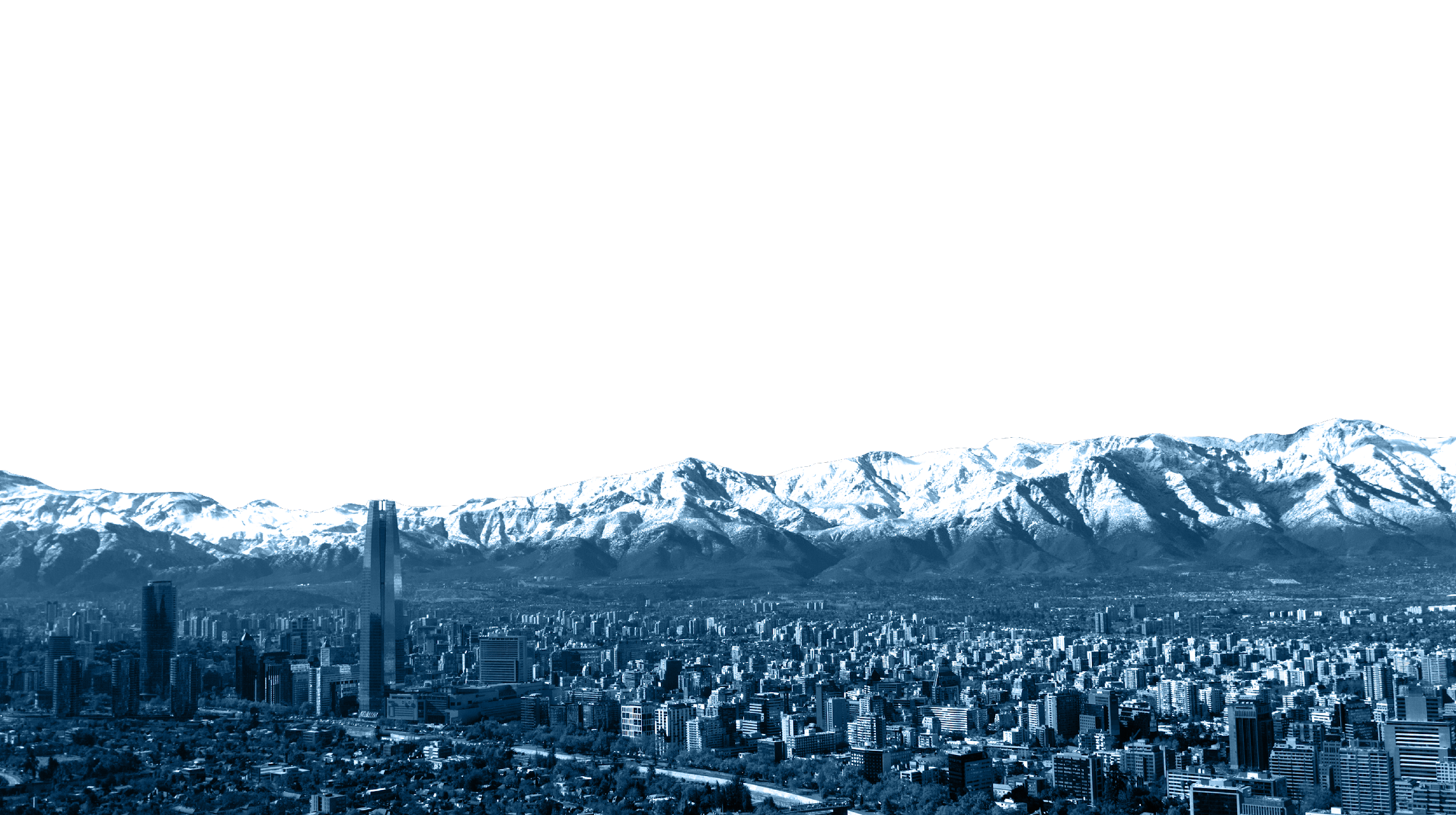 Chile, 2023.